Bài 28: KHÁM PHÁ ĐÁY BIỂN 
Ở TRƯỜNG SA
Tiết 1+ 2
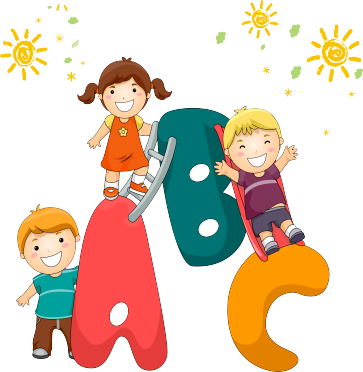 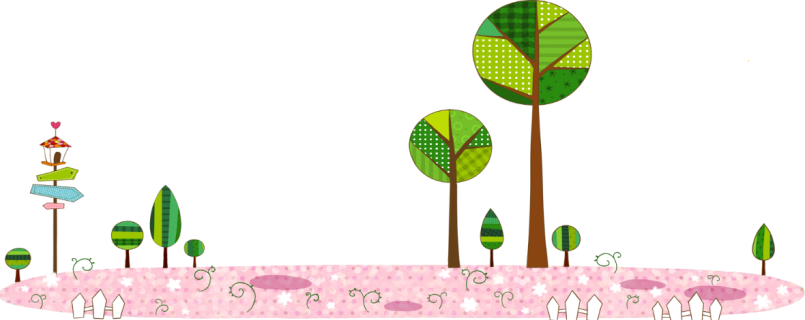 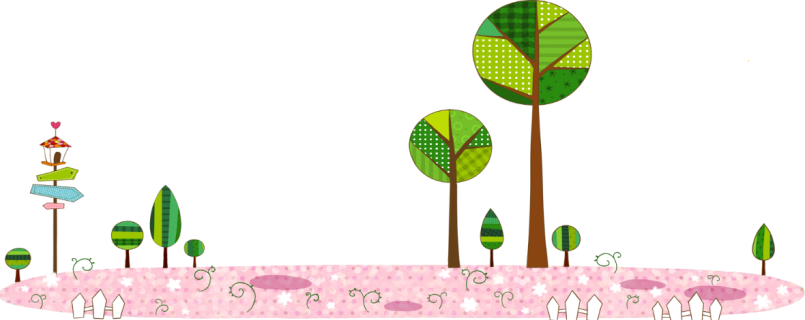 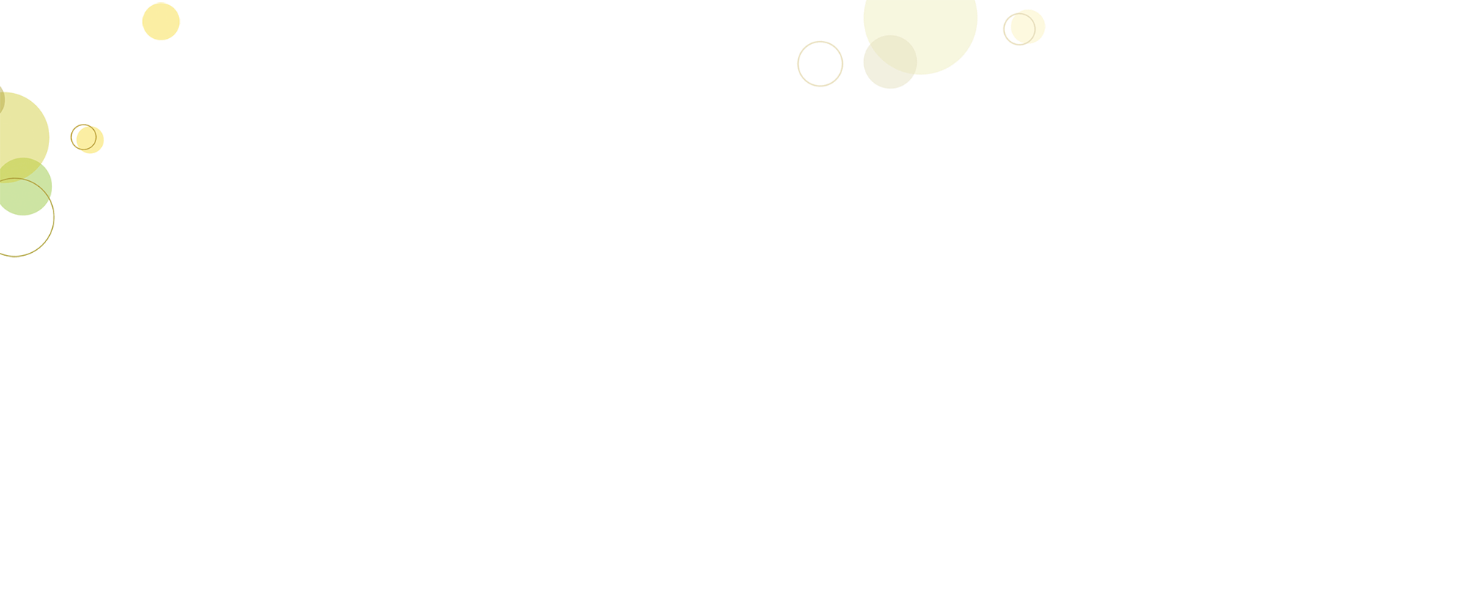 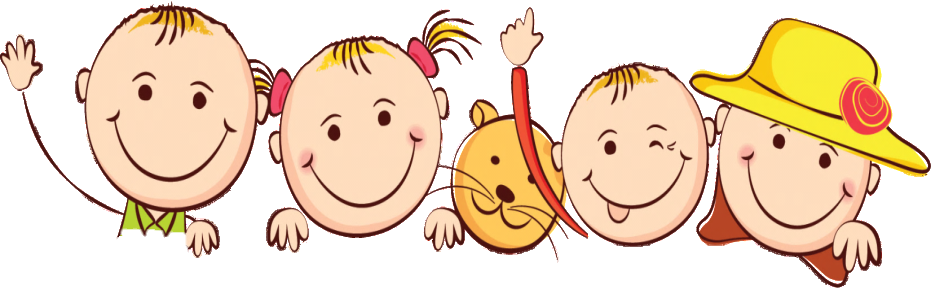 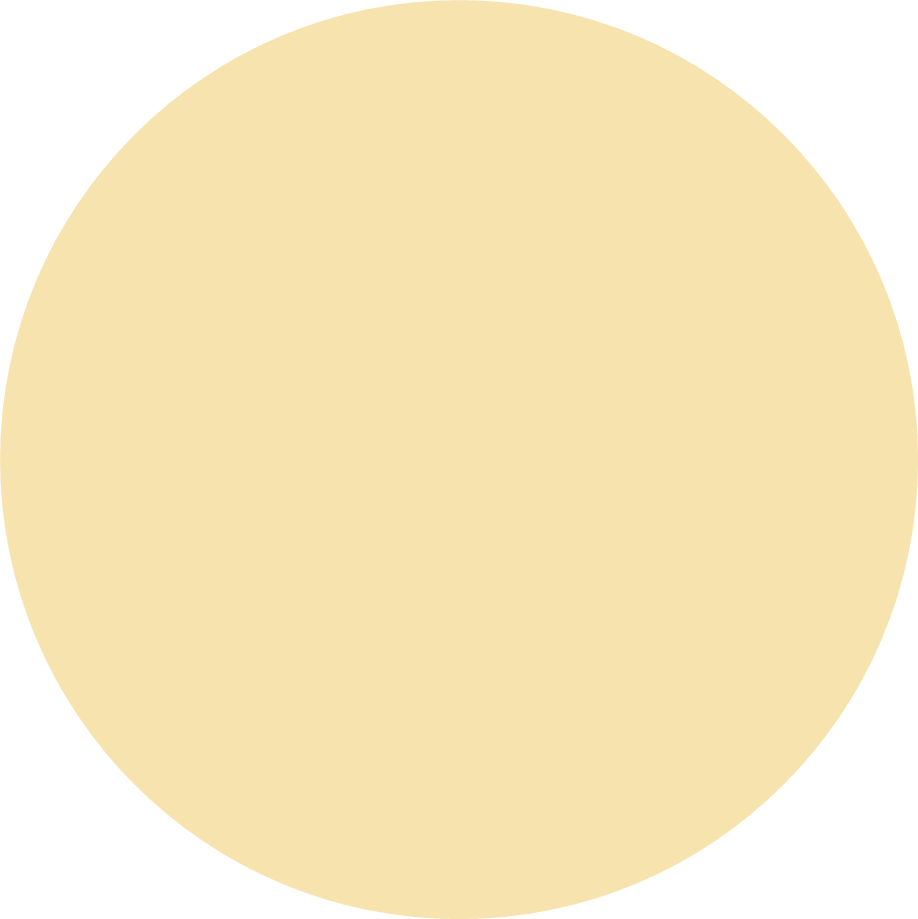 Khởi động
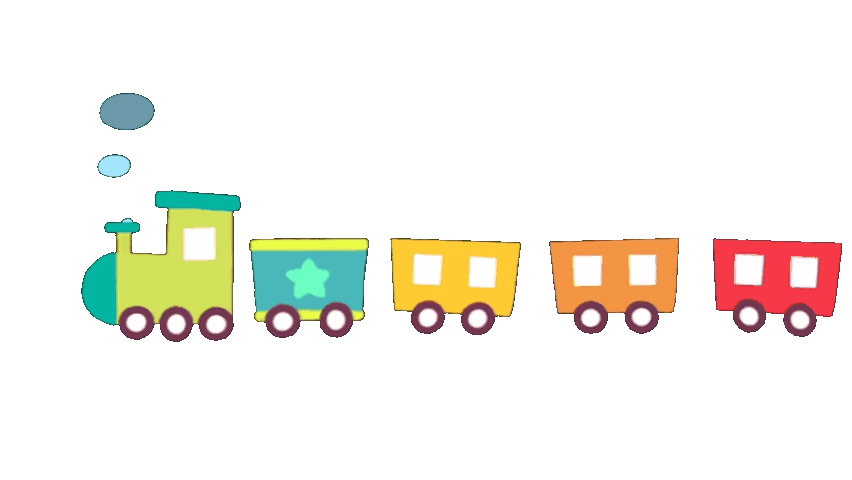 Bài 28: KHÁM PHÁ ĐÁY BIỂN 
Ở TRƯỜNG SA
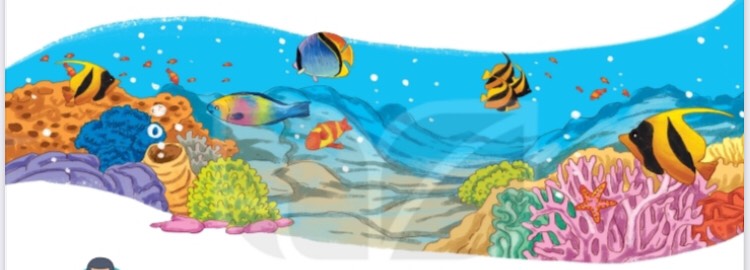 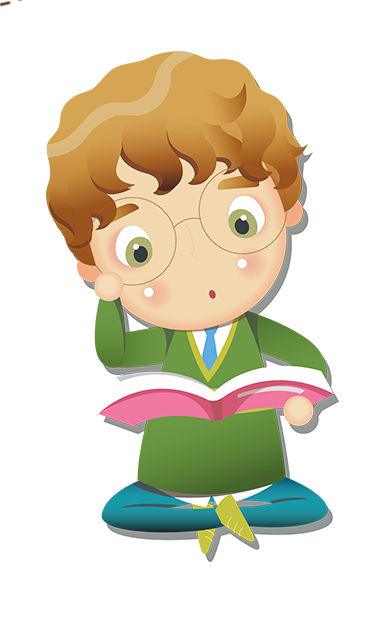 Luyện đọc từ khó
thám hiểm
iểm
ia
vỉa san hô
s
Tr
Trường Sa
S
ực
rực rỡ
ỡ
KHÁM PHÁ ĐÁY BIỂN Ở TRƯỜNG SA
Nhắc đến Trường Sa, ngoài các đảo, người ta nhắc đến biển. Mà biển thì có muôn vàn điều kì thú. Thám hiểm đáy biển ở Trường sa của nước ta sẽ thấy bao điều thú vị.
1
Biển ở Trường Sa có những loài cá đẹp rực rỡ và lạ mắt. Từng đàn cá đủ màu sắc, dày đặc đến hàng trăm con tạo nên một tấm thảm hoa di động. Những vỉa san hô chạy dài từ chân mỗi đảo xuống sâu dần dưới đáy biển. San hô làm cho đáy biển trông như một bức tranh khổng lồ, đẹp như những tòa lâu đài trong truyện cổ tích.
2
Trường Sa là vùng biển thân yêu của Tổ quốc, có cảnh đẹp kì thú và hàng nghìn loài vật sống dưới biển.
3
(Theo Nguyễn Xuân Thủy)
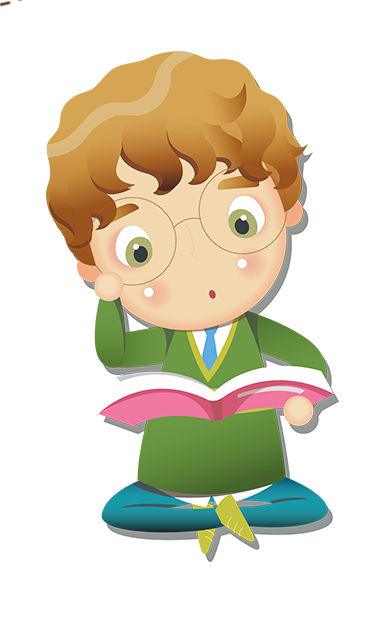 Luyện đọc câu khó
Trường Sa là vùng biển thân yêu của Tổ quốc, có cảnh đẹp kì thú và hàng nghìn loài vật sống dưới biển.
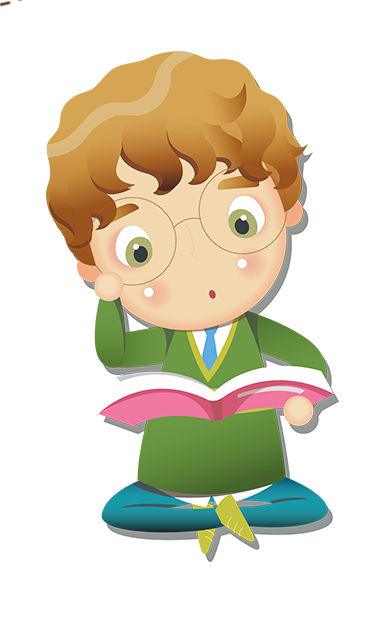 Giải nghĩa từ
Thám hiểm:
Cảnh vật, màu sắc của mùa xuân.
Động vật biển, có bộ xương nhiều 
cánh hoa, nhiều màu sắc.
San hô:
San hô tập trung thành bờ như bức tường đá.
Vỉa san hô:
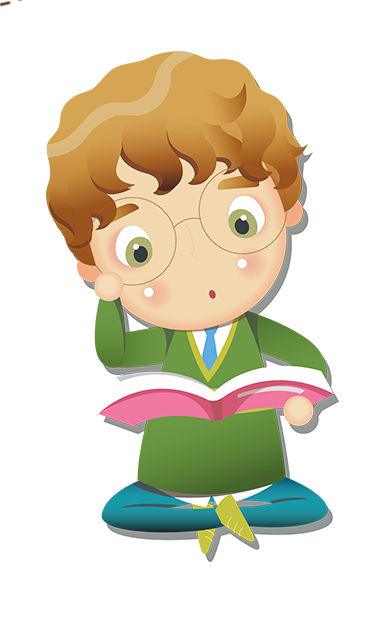 TRẢ LỜI CÂU HỎI
1.Nhắc đến Trường Sa, người ta nhắc đến những gì?
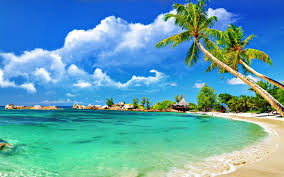 Biển
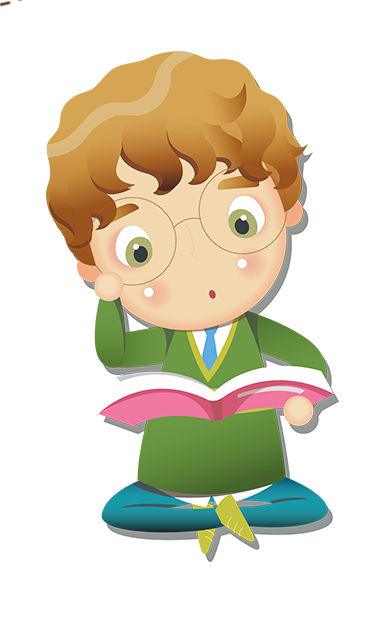 TRẢ LỜI CÂU HỎI
2. Vẻ đẹp của những loài cá được miêu tả như thế nào?
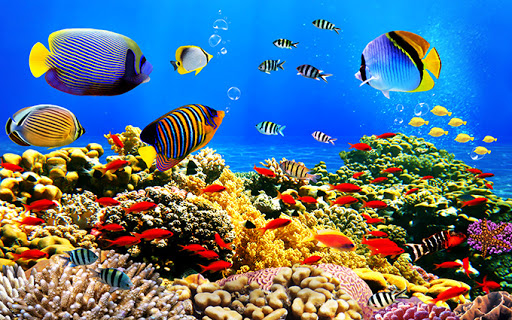 Những loài cá đẹp rực rỡ và lạ mắt.
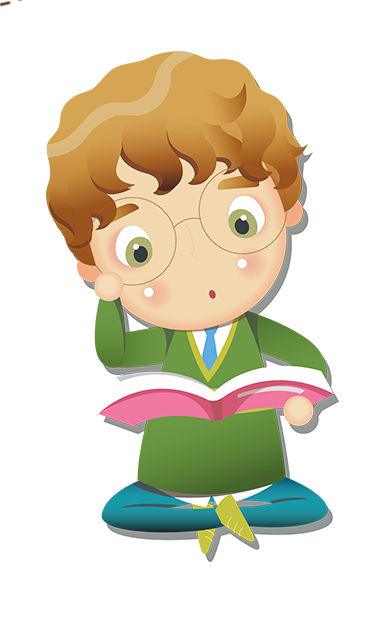 TRẢ LỜI CÂU HỎI
2. Vẻ đẹp của những loài cá được miêu tả như thế nào?
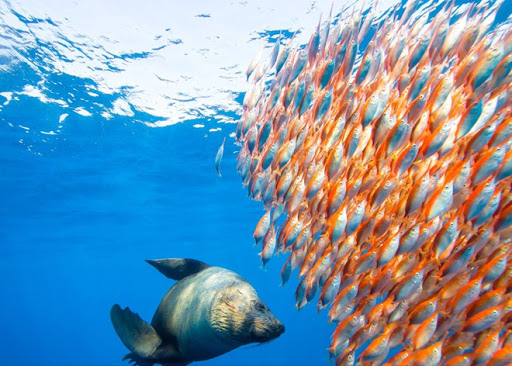 Đàn cá đủ màu sắc, dày đặc đến hàng trăm con.
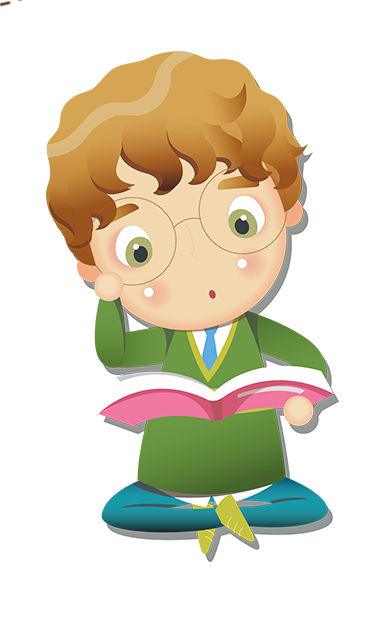 TRẢ LỜI CÂU HỎI
3. San hô dưới đáy biển được so sánh với những gì?
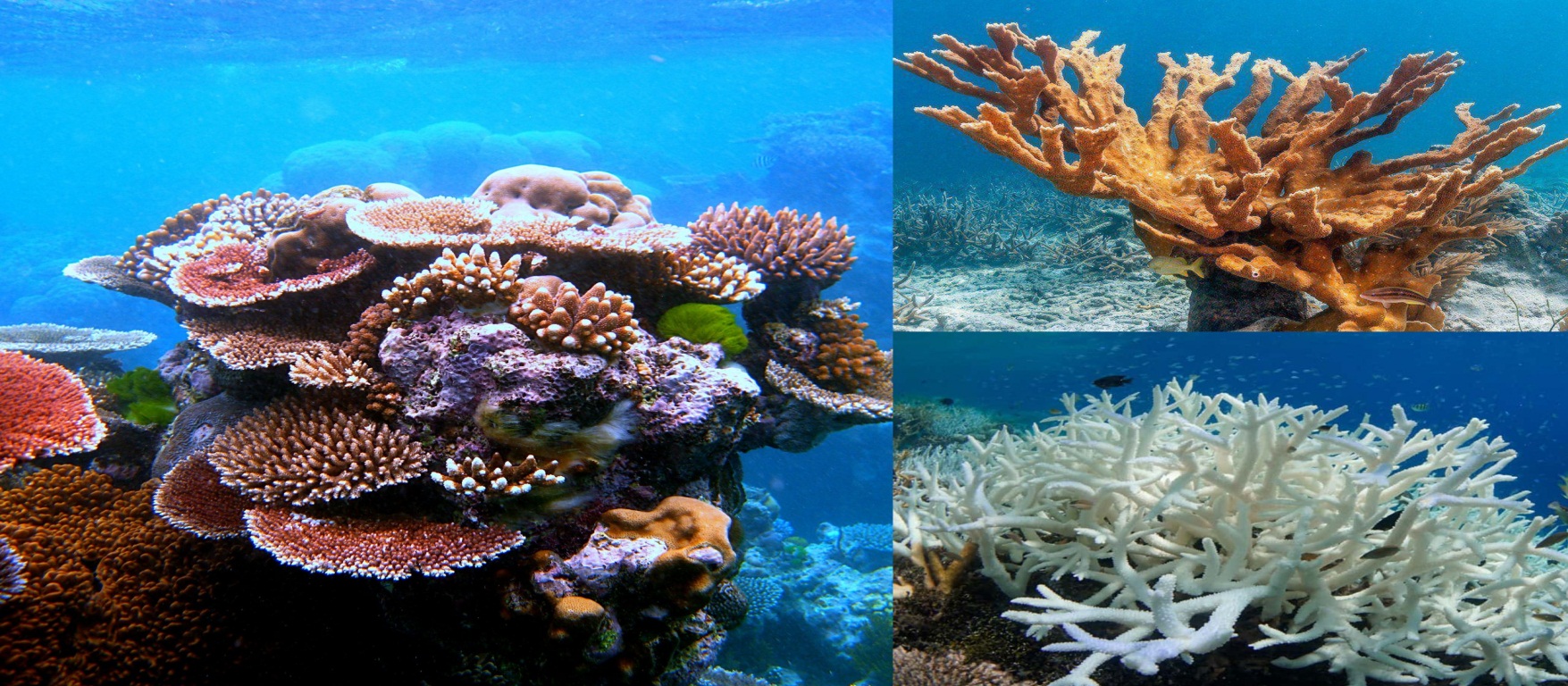 San hô biển.
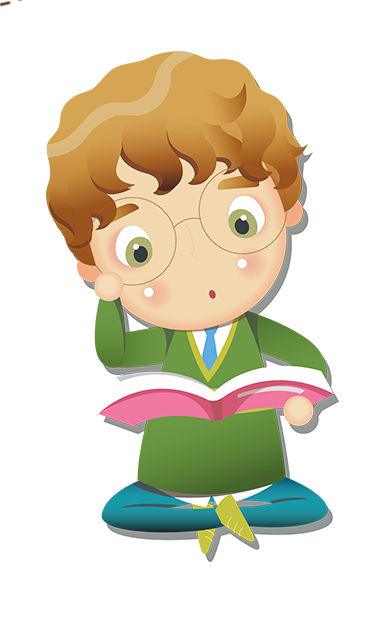 TRẢ LỜI CÂU HỎI
4. Sau bài đọc, em biết thêm điều gì về biển ở Trường Sa?
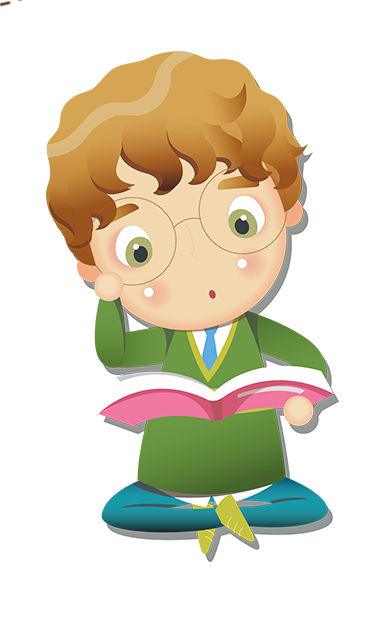 Luyện tập
1. Tìm những từ chỉ đặc điểm trong các từ dưới đây?
đẹp
khổng lồ
đảo
rực rỡ
biển
san hô
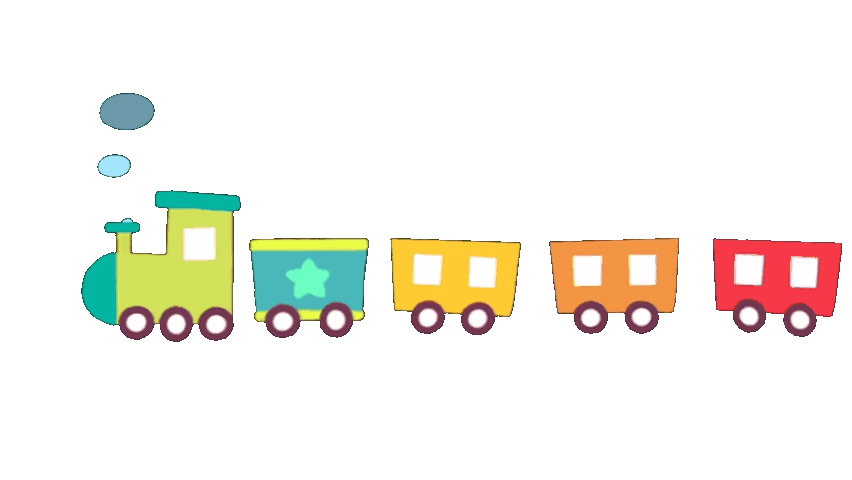 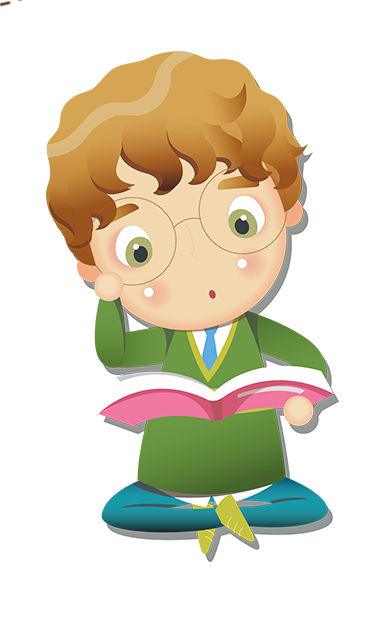 Luyện tập
Tiết 1+ 2
2. Đặt một câu với từ vừa tìm được.
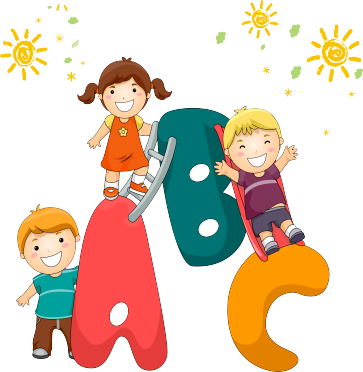 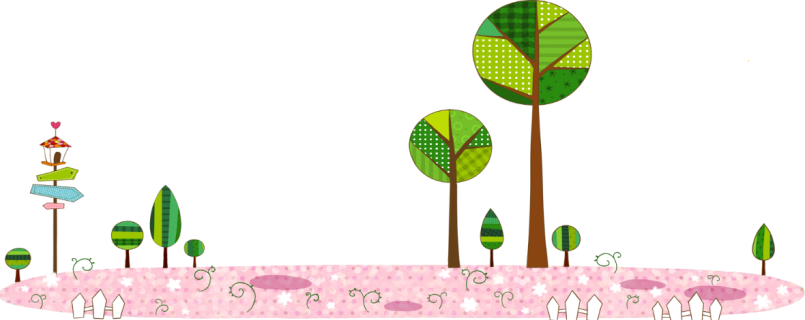 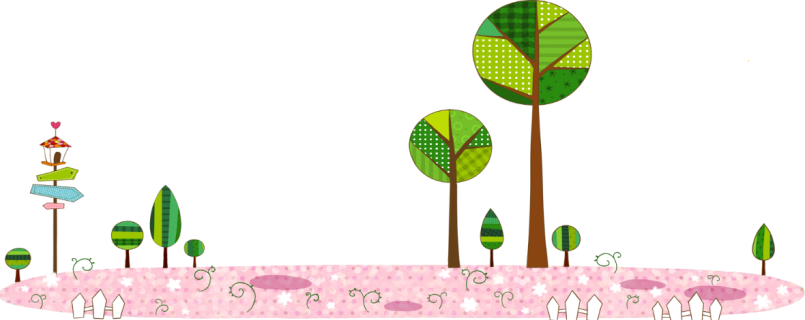 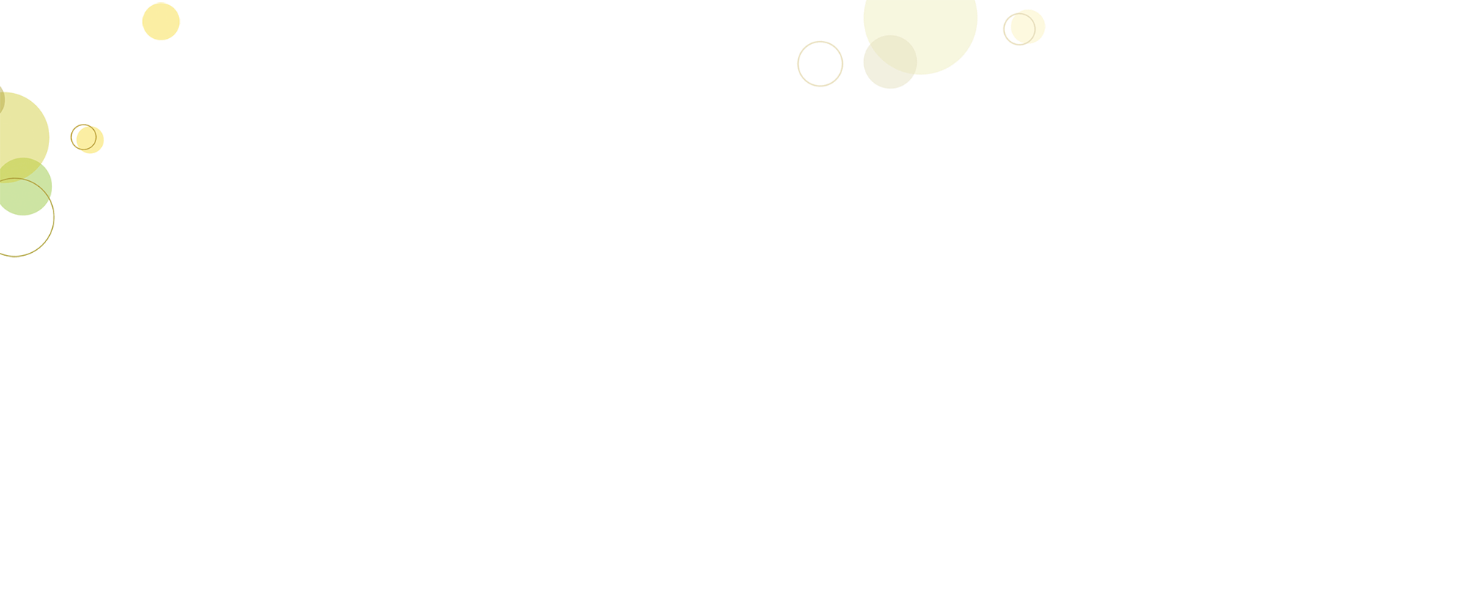 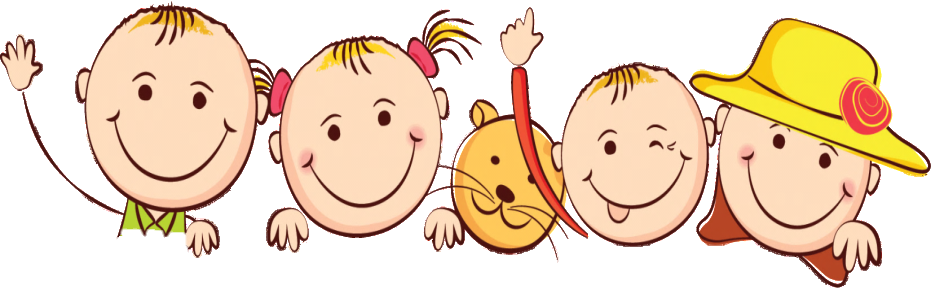 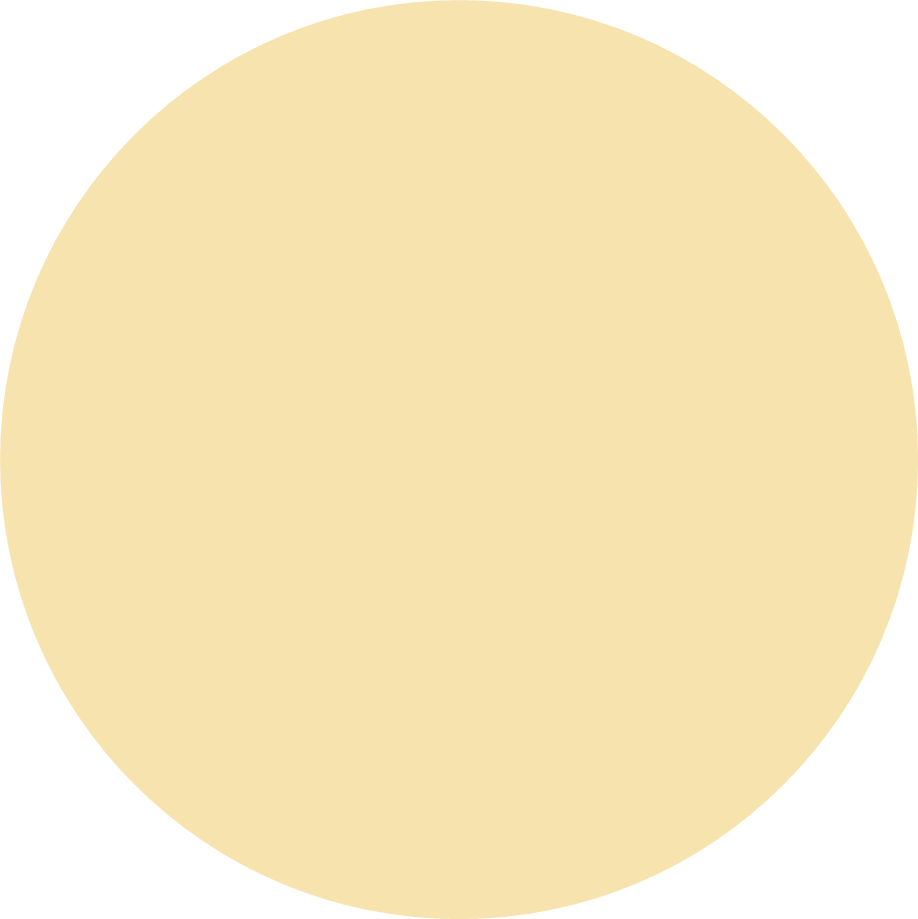 CỦNG CỐ BÀI HỌC
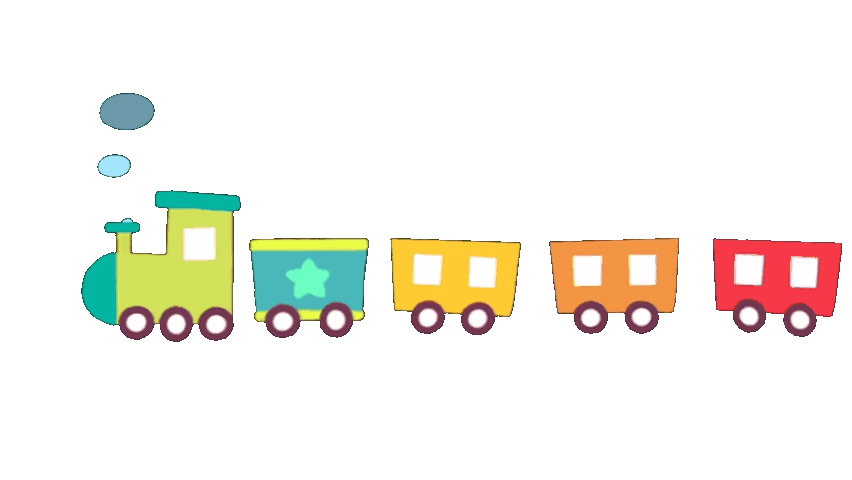 Bài 28: KHÁM PHÁ ĐÁY BIỂN 
Ở TRƯỜNG SA
Tiết 3
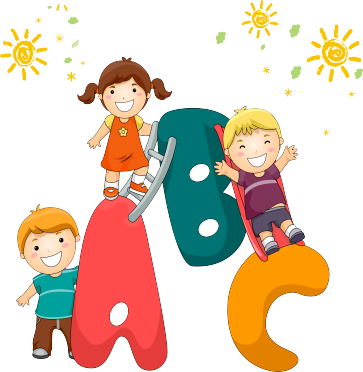 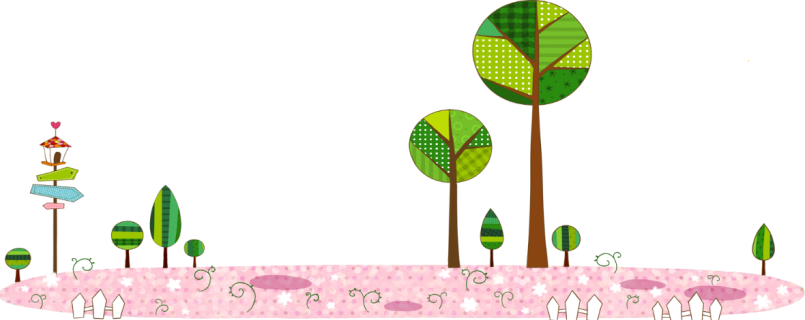 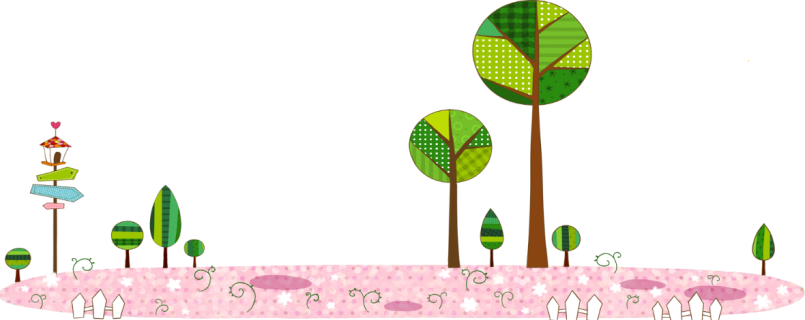 Nghe – viết:  Khám phá đáy biển ở Trường Sa
    Biển ở Trường Sa có những loài cá đẹp rực rỡ và lạ mắt. Từng đàn cá đủ màu sắc, dày đặc đến hàng trăm con tạo nên một tấm thảm hoa di động. Những vỉa san hô chạy dài từ chân mỗi đảo xuống sâu dần dưới đáy biển.
Nghe – viết:  Khám phá đáy biển ở Trường Sa
    Biển ở Trường Sa có những loài cá đẹp rực rỡ và lạ mắt. Từng đàn cá đủ màu sắc, dày đặc đến hàng trăm con tạo nên một tấm thảm hoa di động. Những vỉa san hô chạy dài từ chân mỗi đảo xuống sâu dần dưới đáy biển.
Luyện viết từ khó
rực rỡ
rực rỡ
hàng trăm
hàng trăm
dày đặc
dày đặc
tấm thảm
tấm thảm
vỉa san hô
vỉa san hô
Nghe – viết:  Khám phá đáy biển ở Trường Sa
    Biển ở Trường Sa có những loài cá đẹp rực rỡ và lạ mắt. Từng đàn cá đủ màu sắc, dày đặc đến hàng trăm con tạo nên một tấm thảm hoa di động. Những vỉa san hô chạy dài từ chân mỗi đảo xuống sâu dần dưới đáy biển.
Bài tập
2. Chọn it hoặc uyt thay cho ô vuông.
a. Chú mực ống cứ thấy kẻ lạ là phun mực đen kịt  cả một vùng nước xanh.
     b. Tàu ngầm trông như chiếc xe buýt chạy dưới đáy đại dương.
     c. Cậu bé vừa đi vừa huýt  sáo.
3. Chọn a hoặc b.
 a. Tìm tiếng chứa iêu hoặc ươu thay cho ô vuông.
       - Ốc            sống trong ruộng lúa.
       - Hội thi thả  diều được tổ chức trên bãi biển.
bươu
3. Chọn a hoặc b. b. Tìm từ ngữ có tiếng chứa in hoặc inh phù hợp với tranh.
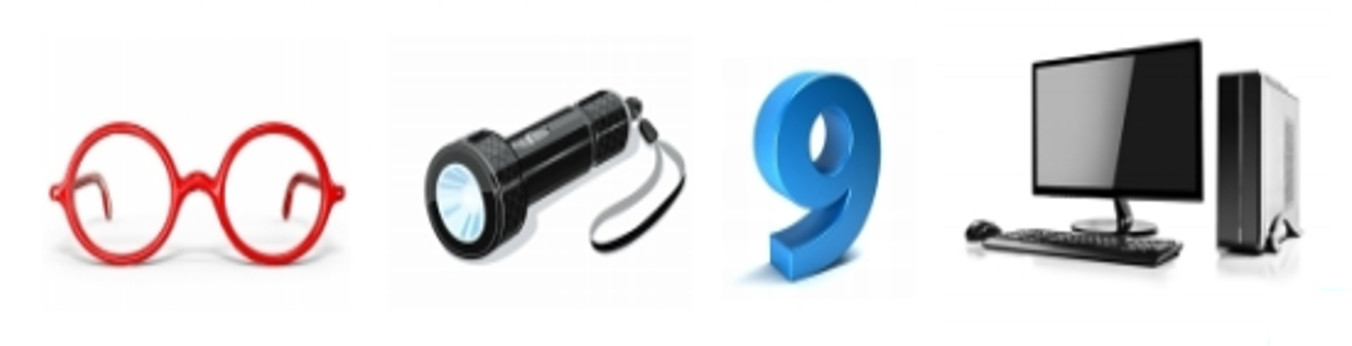 máy tính
số chín
cái kính
đèn pin
Bài 28: KHÁM PHÁ ĐÁY BIỂN 
Ở TRƯỜNG SA
Tiết 4
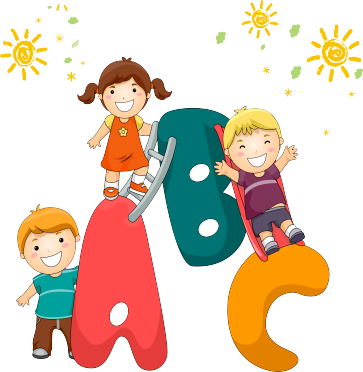 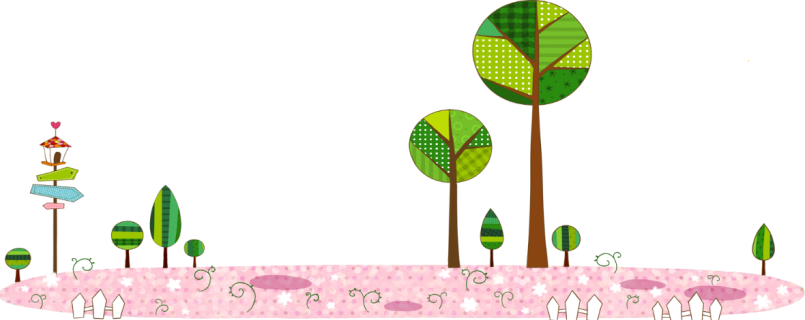 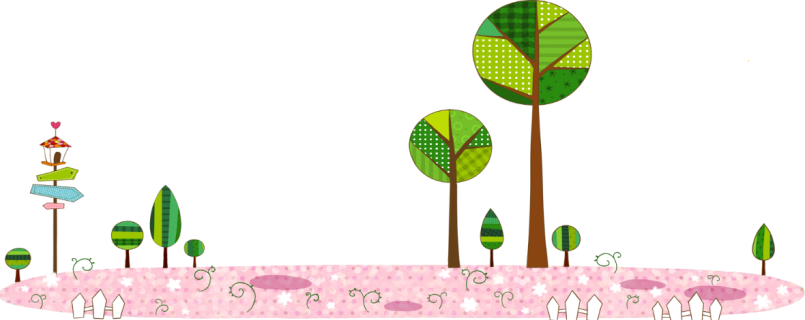 1. Nói tên các loài vật trong tranh.
1. Nói tên các loài vật trong tranh.
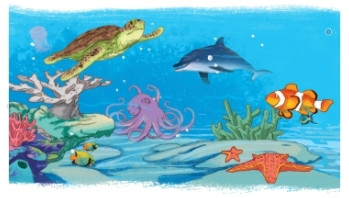 rùa biển
cá heo
bạch tuộc
san hô
cá hề
sao biển
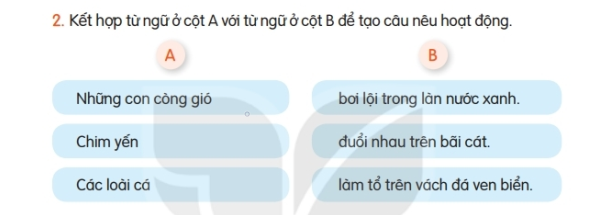 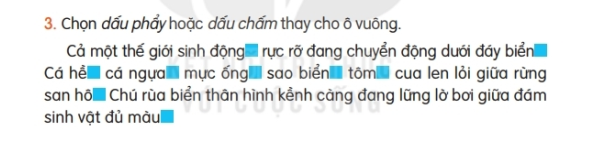 ,
.
,
,
,
,
,
.
.
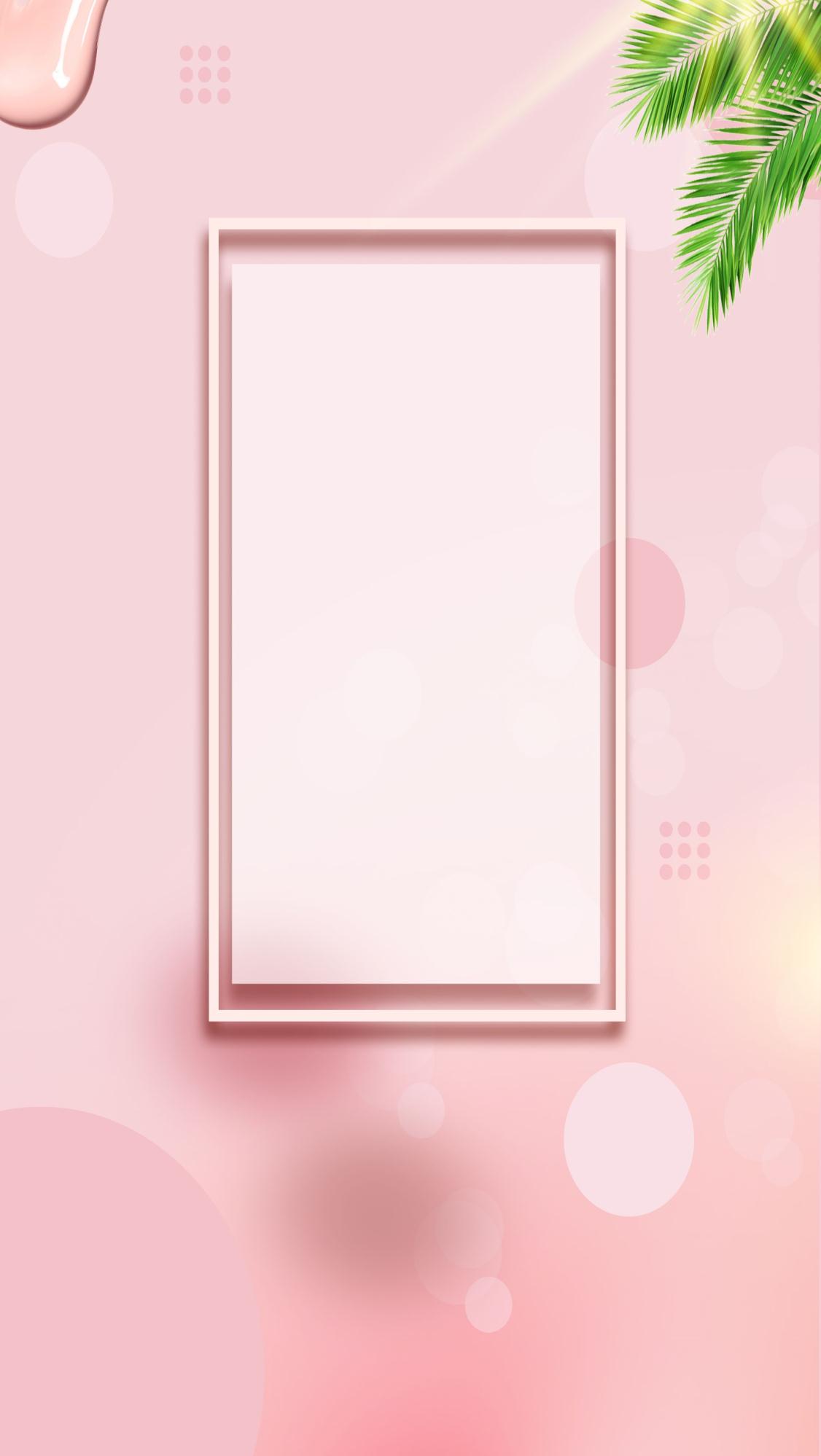 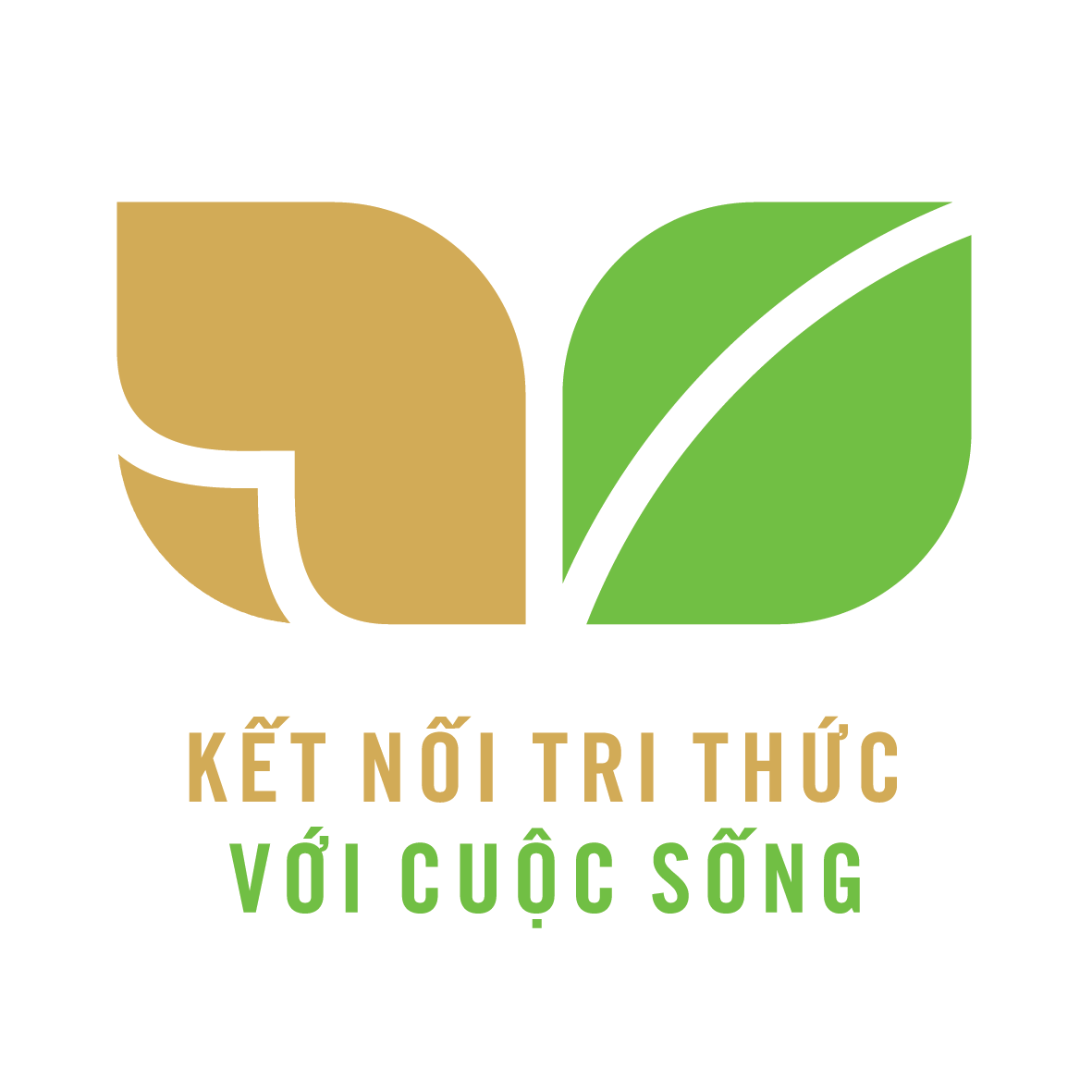 CỦNG CỐ BÀI HỌC
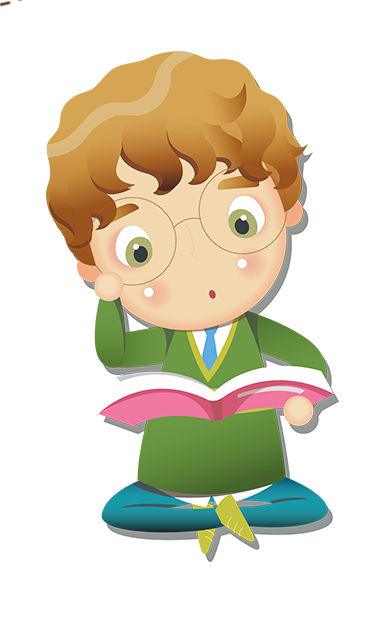 Bài 28: KHÁM PHÁ ĐÁY BIỂN 
Ở TRƯỜNG SA
Tiết 5,6
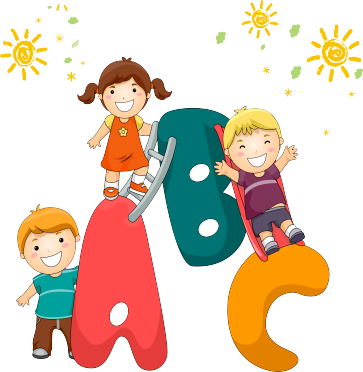 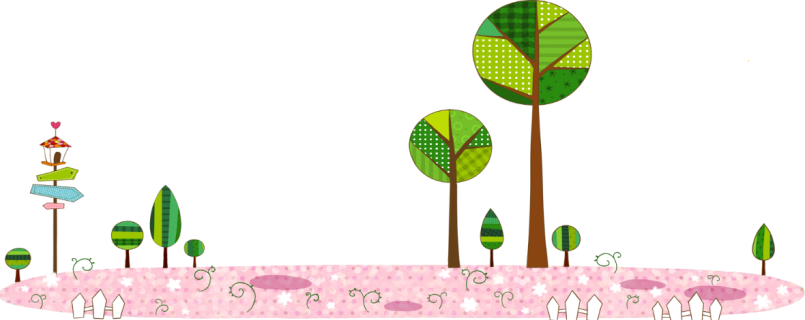 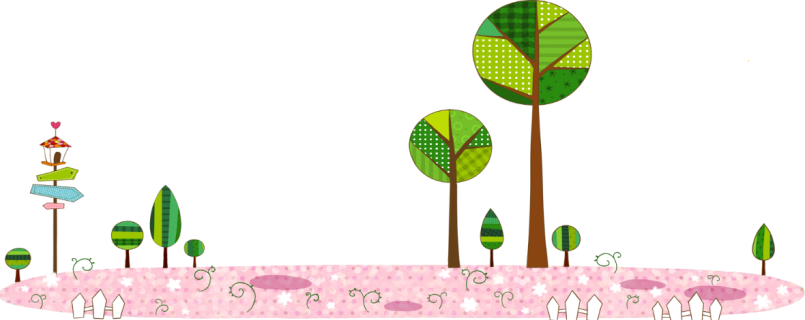 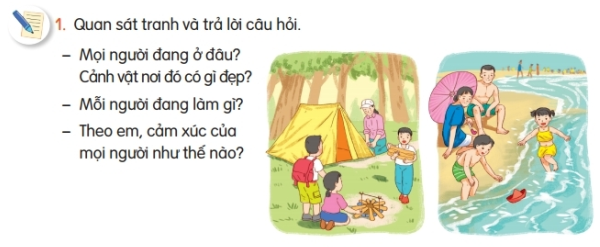 1
2
Tắm biển
Cắm trại
Thảo luận
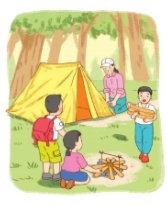 1
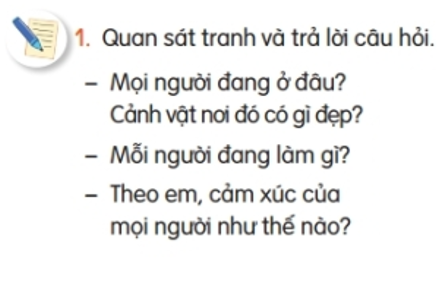 Thảo luận
2
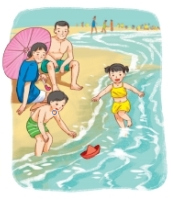 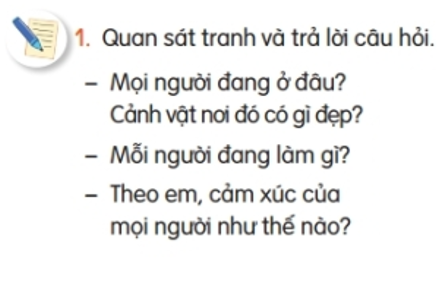 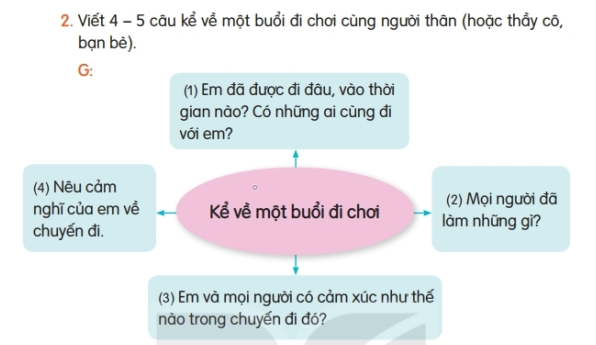 2. Viết 4 - 5 câu kể về một buổi đi chơi cùng người thân (hoặc thầy cô, bạn bè).
Gợi ý
(1) Em đã được đi đâu, vào thời gian nào? Có những ai cùng đi với em?
(2) Mọi người đã làm những gì?
(3) Em và mọi người có cảm xúc như thế nào trong chuyến đi chơi đó?
(3) Nêu cảm nghĩ của em về chuyến đi chơi.
Đọc mở rộng
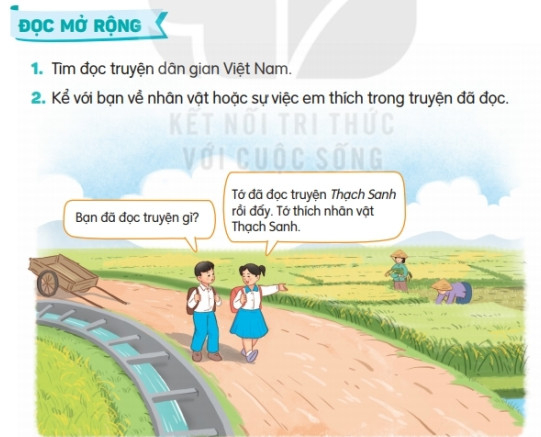